«In search of treasure»
(В поисках сокровищ)
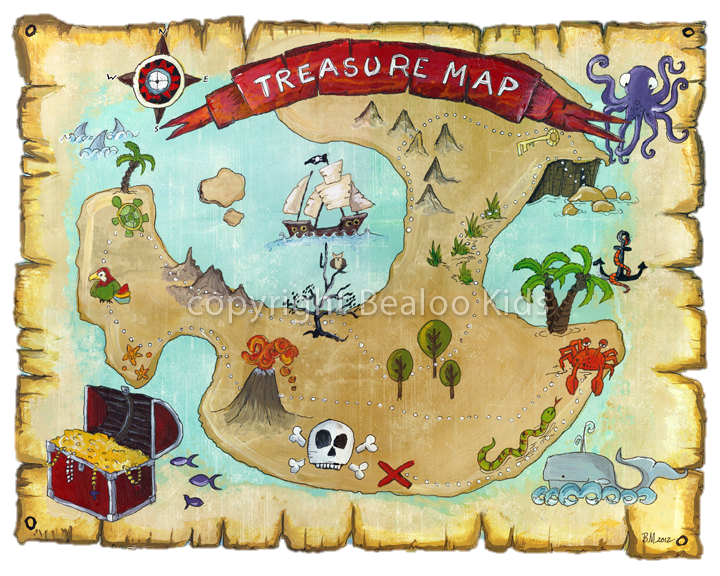 Внеклассное мероприятие 
по английскому языку
для 6-7 классов
Подготовила: учительница 
английского языка 
ГУО «Средняя школа №33 г. Могилева»
Дорошенко Елена Николаевна
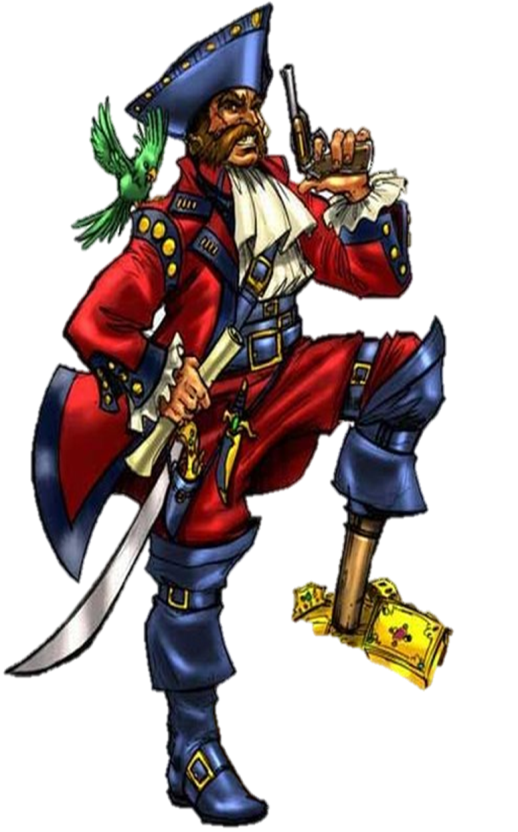 «Who wants to be a millionaire?»
1. The capital of Great Britain is:
Moscow
London
B:
A:
New-York
Paris
D:
C:
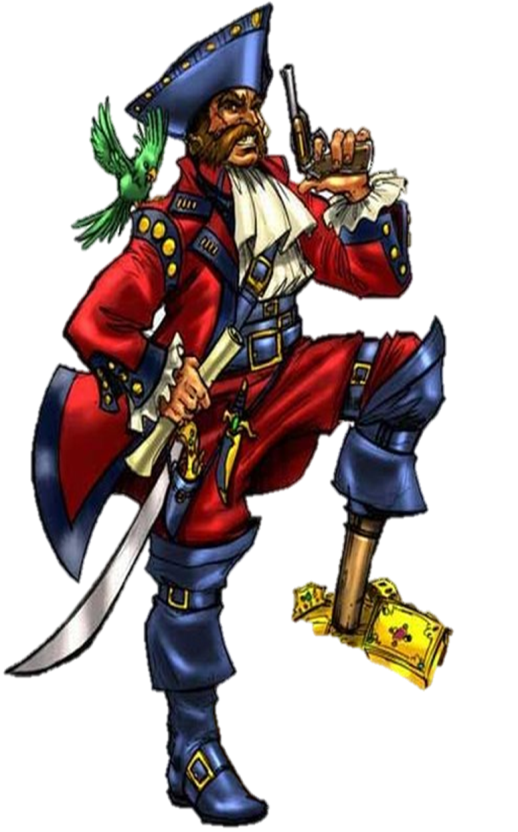 2. When does the UK celebrate
 Halloween?
27 of November
31 of October
B:
A:
31 of November
27 of October
D:
C:
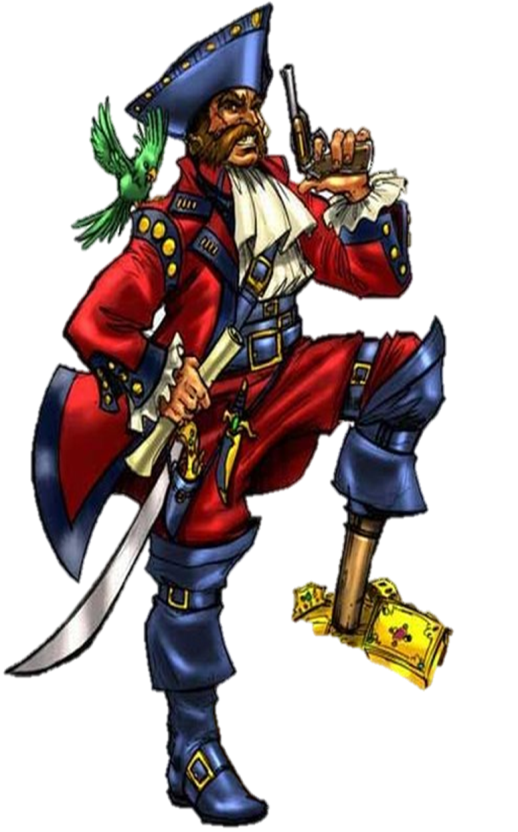 3. Where do men wear skirts (kilts)?
Scotland
America
B:
A:
Russia
Italy
D:
C:
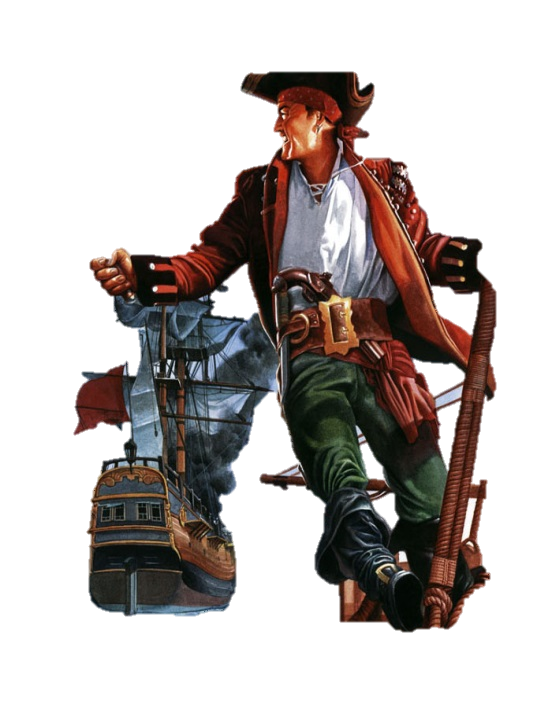 4. Ничего уютней нет,
    Чем моя квартира …
    Всё уютно и привычно,
    На стене картина …
    Чтобы время знать я мог,
    Есть часы большие…
haus, cartina, klock
flat, picture, clok
B:
A:
flat, picture, clock
flet, pictur, klok
D:
C:
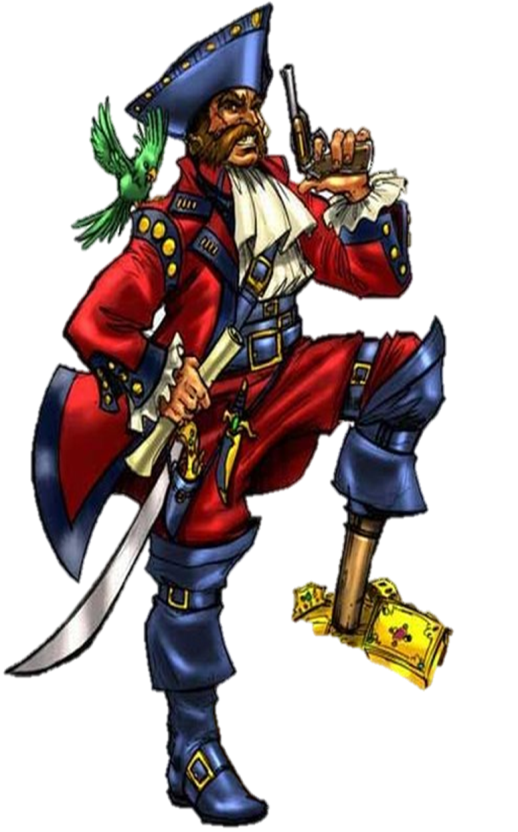 5. Where can you see a kangaroo?
India
Australia
B:
A:
C:
Canada
Ukraine
D:
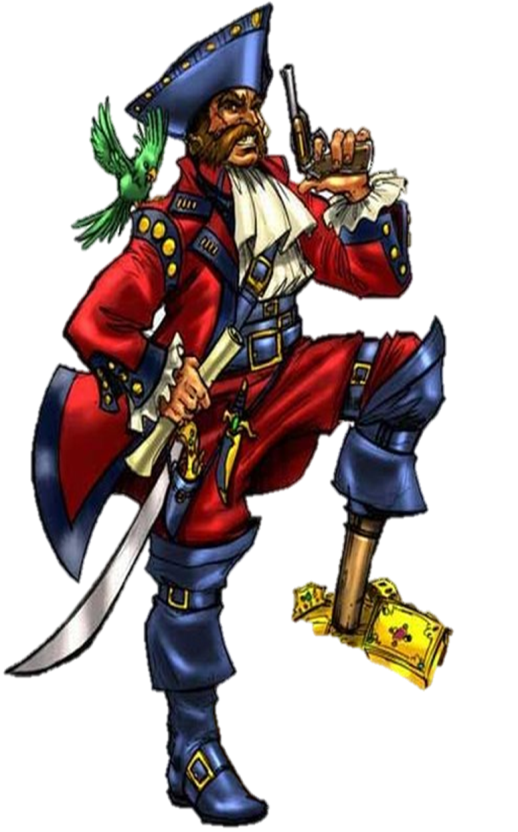 6. Bunny is a symbol of:
Birthday
Halloween
B:
A:
C:
Easter
Christmas
D:
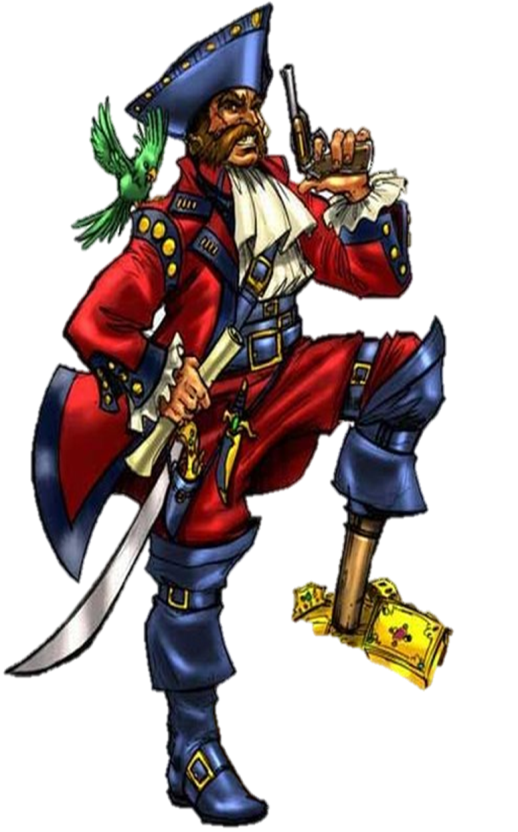 7. Fill in the missing word. 
There are a lot of … in Saint-Petersburg.
museums
yesterday
B:
A:
C:
computer
week
D:
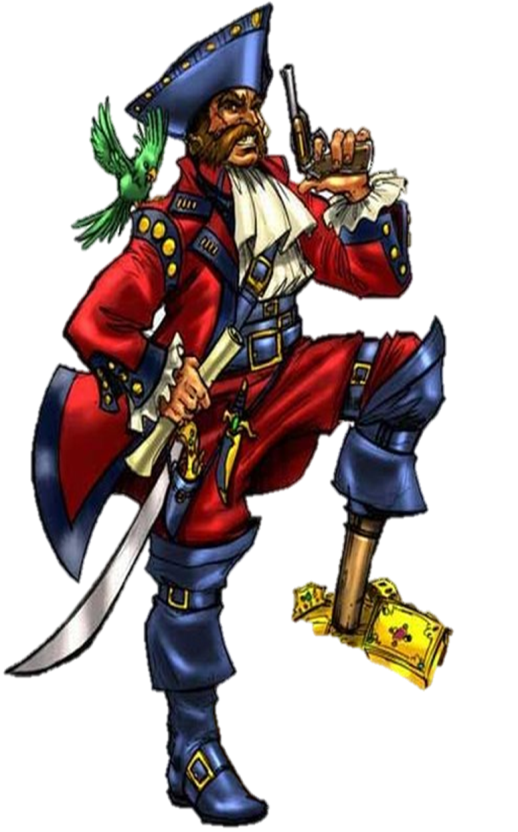 8. Traditional English houses 
usually have…
1 floor
2 floors
B:
A:
4 floors
3 floors
D.
C:
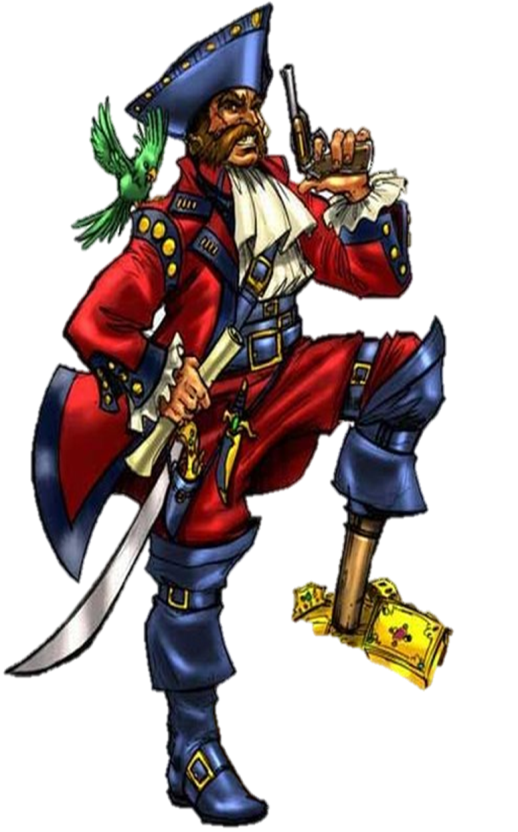 9. The Wimbledon Championship is the oldest ... tournament in the world.
baseball
football
B:
A:
C:
hockey
tennis
D:
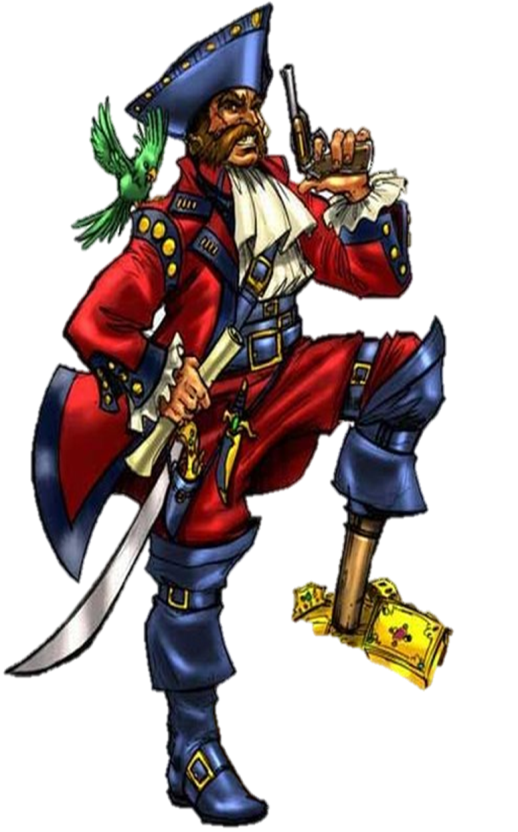 10. At what age do children in the UK usually go to school?
6 years
5 years
B:
A:
C:
8 years
7 years
D:
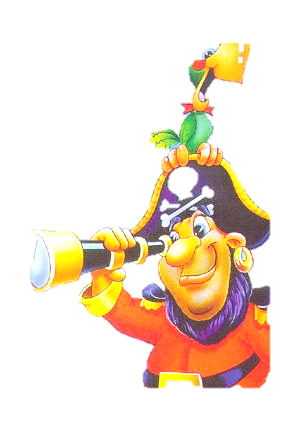 Are you a pirate or a captain?
I’m strong and brave;
I’m a bit lazy;
I’m afraid of sharks;
I’m a bit bossy;
I’m good at languages;
I’m good at geography;
I can swim 200 metres;
I can make a model ship;
I can read a map;
I prefer the beach to 
 mountains.
I can climb a rope;
I like studying stars;
I like fish;
I like watching pirate films;
I like adventure stories;
I’ve got a pet parrot;
I’ve got a compass;
I’ve got a map of the world;
I’ve got a pirate’s sword;
I prefer boats to buses or          planes;
Thank you for your
 attention!!!
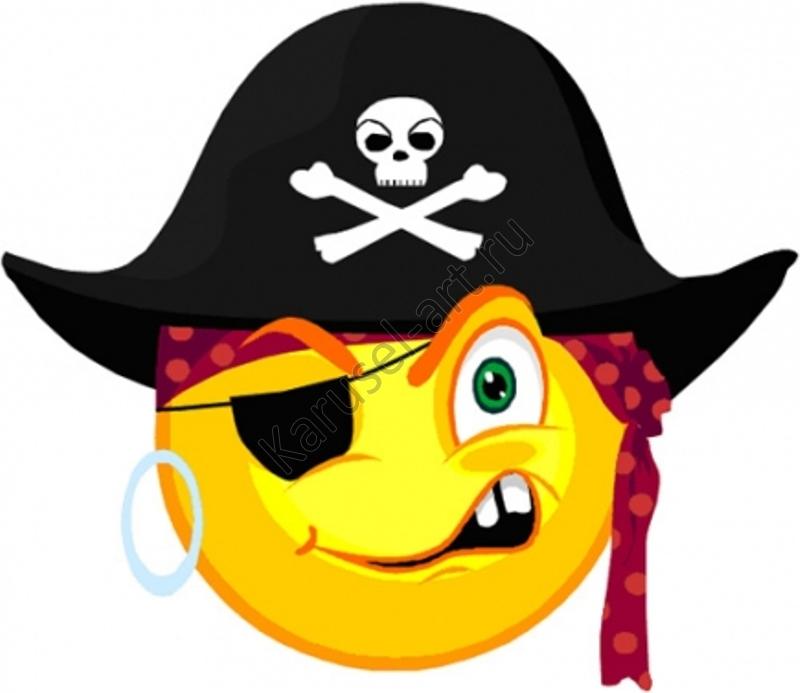